CMIS: One ECM API to Rule Them All
What is CMIS?
Vendor independent API for working with content repositories
Specification managed by OASIS
Web Services Binding
ATOM Pub Binding
Browser Binding (new in 1.1)
CMIS Query Language
The Beauty of
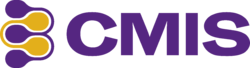 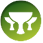 Presentation Tier
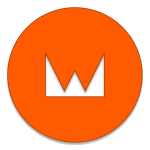 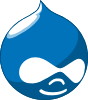 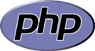 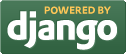 REST
SOAP
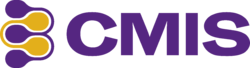 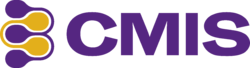 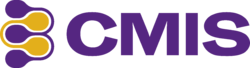 Content Services Tier
?
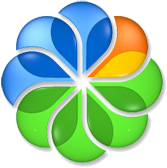 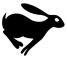 ?
Enterprise Apps Tier
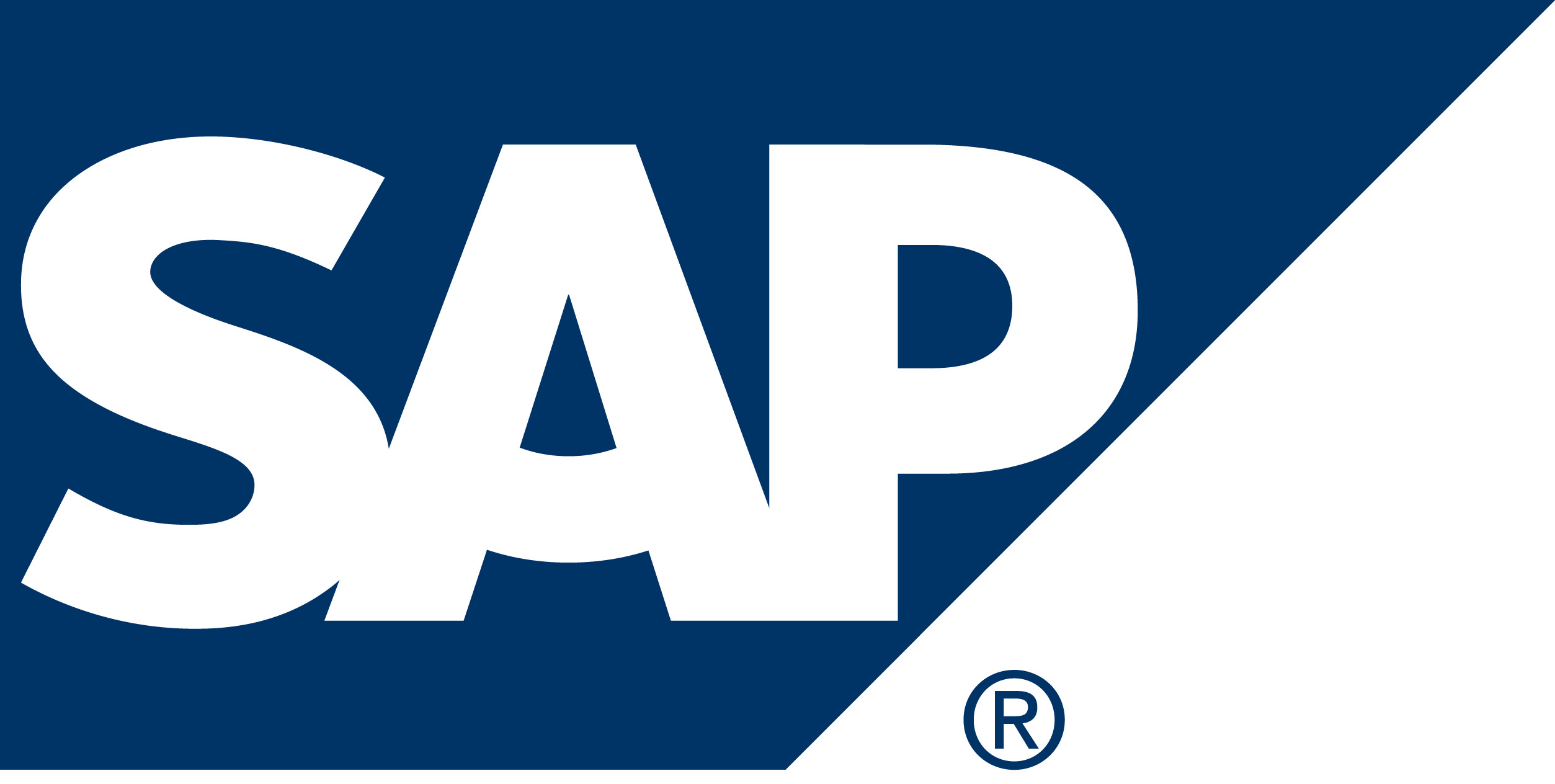 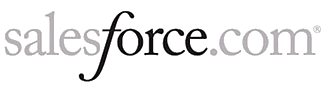 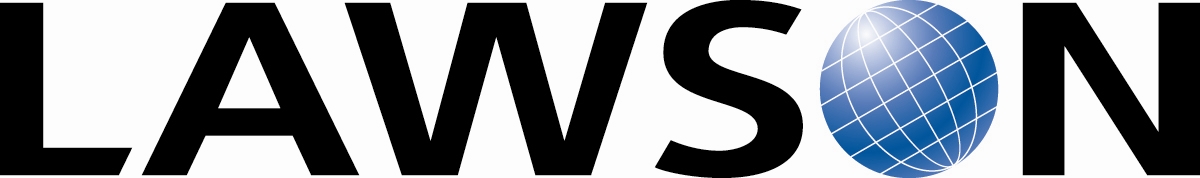 Meet CMIS
Client
consumer
read
write
Services
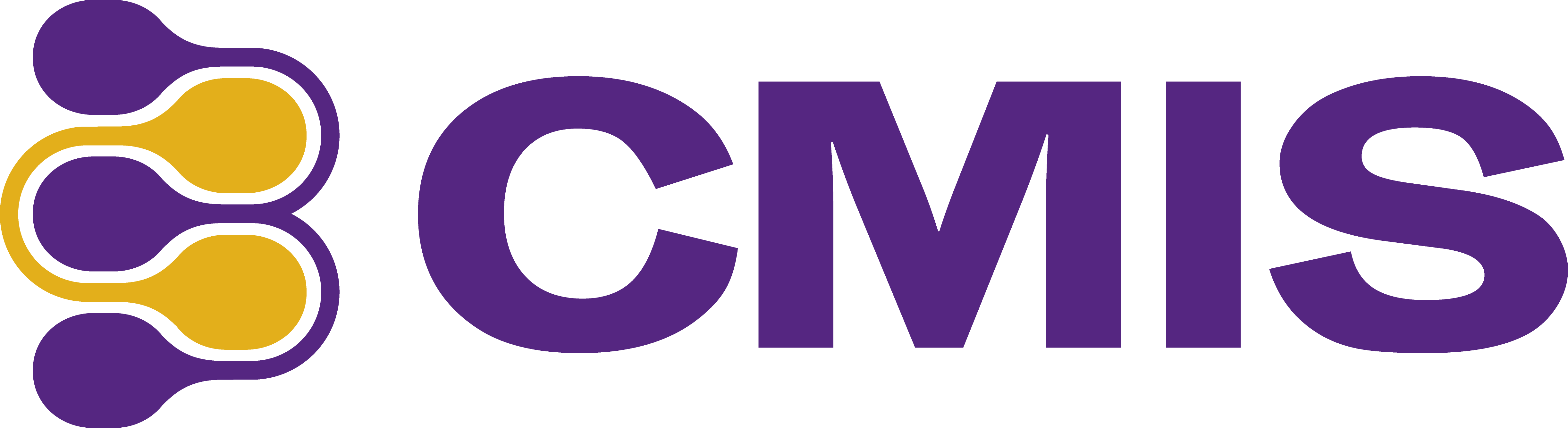 Domain Model
Content
Management
Interoperability
Services
Vendor Mapping
provider
Content Repository
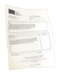 CMIS lets you read, search, write, update, delete, version, control, … content and metadata!
Use Cases
Client
Content Repository
Client
Content Repository
Content Repository
Content Repository
Content Repository
Content Repository
Collaborative Content Creation
Portals
Client Application Integration
Mashup
Workflow & BPM
Archival
Virtual Documents
DAM / WCM
Types
Document
 Content
 Renditions
 Version History
Folder
 Container
 Hierarchy
 Filing
Described by
Type Definitions
Relationship
 Source Object
 Target Object
Policy
 Target Object
Type Definitions
Object
 Type Id
 Parent
 Display Name
 Queryable
 Controllable
Property
 Property Id
 Display Name
 Type
 Required
 Default Value
 …
*
Document
 Versionable
 Allow Content
Folder
Relationship
 Source Types
 Target Types
Policy
Custom Type
Developed by 30+ ECM Vendors
Implementations Already Available…
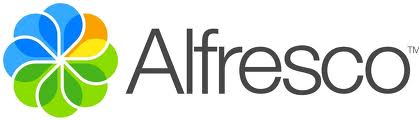 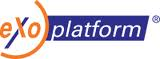 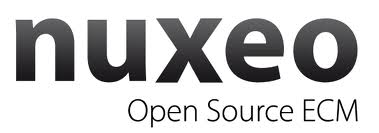 Providers
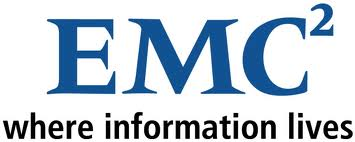 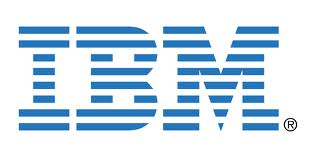 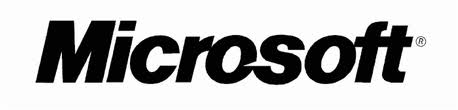 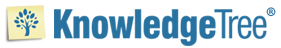 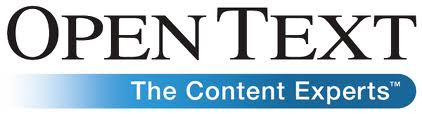 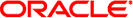 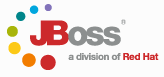 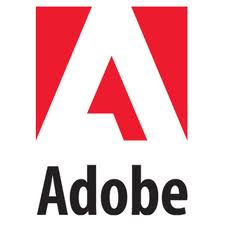 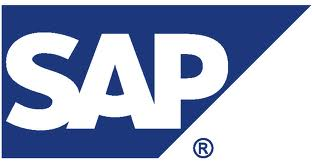 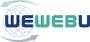 Consumers
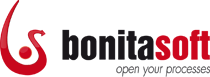 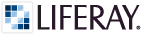 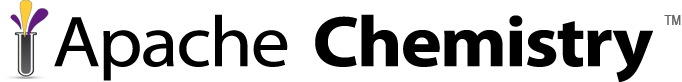 Open Source implementation of CMIS
Apache Chemistry is the umbrella project for all CMIS related projects within the ASF
 OpenCMIS (Java, client and server)
 cmislib (Python, client)
 phpclient (PHP, client)
 DotCMIS (.NET, client)
 ObjectiveCMIS
 Android OpenCMIS
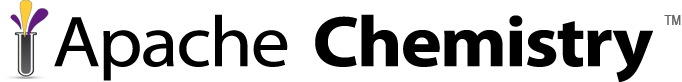 New stuff coming in CMIS 1.1
Browser Binding
Support for Secondary Types (aka “Aspects”)
Type Mutability
cmis:item
CMIS & Apache Chemistry in Action
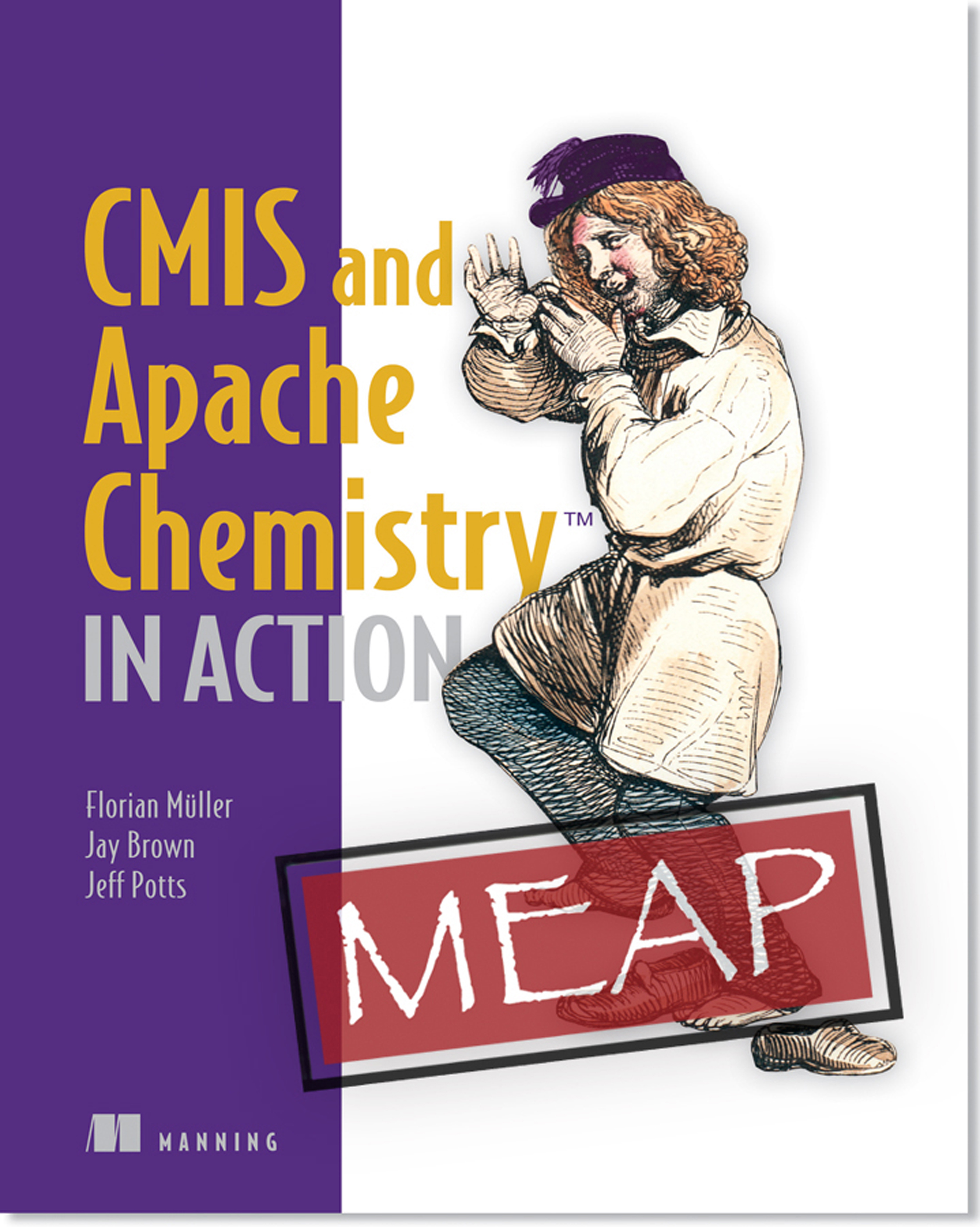 Everything you need to know about CMIS 1.0 & 1.1
Lots of Groovy and Java examples
Also covers Python, Android, & iOS
Now on MEAP!
37%-off: 12cmisal
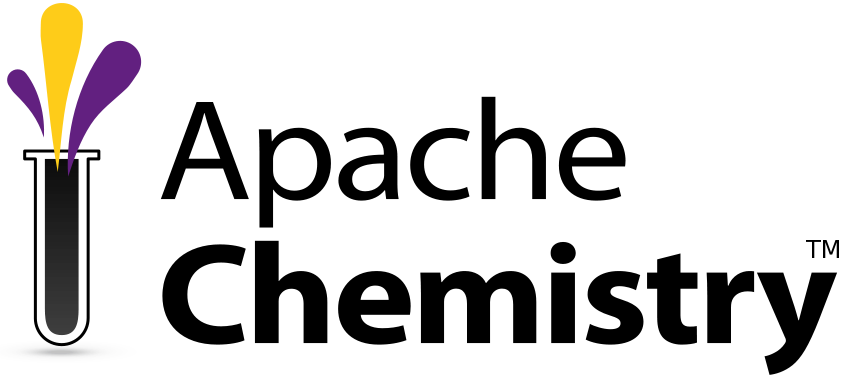 CMIS Code Examples
Example: Getting a Session
// set up session parameters
Map<String, String> parameter = new HashMap<String, String>();

parameter.put(SessionParameter.BINDING_TYPE, BindingType.ATOMPUB.value());
parameter.put(SessionParameter.ATOMPUB_URL, "http://cmis.alfresco.com/service/cmis");

parameter.put(SessionParameter.USER, "admin");
parameter.put(SessionParameter.PASSWORD, "admin");


// get a list of repositories and choose the first one
SessionFactory factory = SessionFactoryImpl.newInstance();
List<Repository> repositories = factory.getRepositories(parameter);
Session session = repositories.get(0).createSession();
Example: Using the Session
Information about the repository:
RepositoryInfo ri = session.getRepositoryInfo();
String id = ri.getId();
String name = ri.getName();
Access objects by id or path:
CmisObject object1 = session.getObject("1234567890");
CmisObject object2 = session.getObjectByPath("/my/path/doc");
Iterate through a folder:
Folder rootFolder = session.getRootFolder();
String rootFolderId = rootFolder.getId();

for(CmisObject object: rootFolder.getChildren()) {
    String name = object.getName();

    if(object instanceof Document) {
        Document doc = (Document) object;
        long size = doc.getContentStreamLength();   
    }
}
Navigation
// get root folder
Folder root = session.getRootFolder();
String rootFolderName = root.getName();

println "Root folder: ${rootFolderName}\n"

// print root folder children
for(CmisObject object: root.getChildren()) {

    String name = object.getName();
    String typeId =  object.getType().getId();
    String path = object.getPaths().get(0);

    println "${name} \t${typeId} \t(${path})"
    

    // get parents
    /*
    for(CmisObject parent: object.getParents()) {
        String parentName = parent.getName();
        println " Parent: ${parentName}"
    }
    */
}
Paging
Folder root = session.getRootFolder();

printList( root.getChildren() )

//printList( root.getChildren().getPage(3) )

//printList( root.getChildren().skipTo(2) )

//printList( root.getChildren().skipTo(2).getPage(3) )



void printList(ItemIterable<CmisObject> list) {
    list.each { println "${it.name} \t${it.type.id}" }
    
    long numItems = list.getTotalNumItems();
    boolean hasMore = list.getHasMoreItems();
    
    println "--------------------------------------"
    println "Total number: ${numItems}"
    println "Has more: ${hasMore}" 
    println "--------------------------------------"
}
Properties
CmisObject object = session.getObjectByPath("/User Homes/florian/Test Folder/MyText");


for(Property<?> property: object.getProperties()) {

    String propId         = property.getId();
    String displayName    = property.getDefinition().getDisplayName();
    String queryName      = property.getDefinition().getQueryName();
    PropertyType datatype = property.getType();
    Object value          = property.getFirstValue();

    println "${displayName}: ${value}"
    println "  Data type:  ${datatype}"
    println "  Id:         ${propId}"
    println "  Query name: ${queryName}"
    println ""
}
Content
CmisObject object = session.getObjectByPath("/User Homes/florian/Test Folder/MyText");

if(!(object instanceof Document)) {
    throw new Exception("Not a document!");
}

Document doc = (Document) object;

ContentStream content = doc.getContentStream();

if(content == null) {
    throw new Exception("Document has no content!");
}

String filename = content.getFileName();
String mimeType = content.getMimeType();
long length = content.getLength();
InputStream stream = content.getStream();

println "File:       ${filename}"
println "MIME Type:  ${mimeType}"
println "Size:       ${length} bytes"
println "Has stream: " + (stream != null)
Query
String cql = "SELECT cmis:objectId, cmis:name, cmis:contentStreamLength FROM cmis:document";

ItemIterable<QueryResult> results = session.query(cql, false);

//ItemIterable<QueryResult> results = session.query(cql, false).getPage(10);
//ItemIterable<QueryResult> results = session.query(cql, false).skipTo(10).getPage(10);

for(QueryResult hit: results) {  
    for(PropertyData<?> property: hit.getProperties()) {
        
        String queryName = property.getQueryName();
        Object value = property.getFirstValue();
    
        println "${queryName}: ${value}"  
    }
    
    println "--------------------------------------"
}
Folders
Folder root = session.getRootFolder();

// create a new folder
Map<String, Object> properties = new HashMap<String, Object>();
properties.put("cmis:objectTypeId", "cmis:folder");
properties.put("cmis:name", "a new folder");

Folder newFolder = root.createFolder(properties);

printProperties(newFolder);

// update properties
Map<String, Object> updateproperties = new HashMap<String, Object>();
updateproperties.put("cmis:name", "renamed folder");

newFolder.updateProperties(updateproperties);

newFolder.refresh();
printProperties(newFolder);

// delete folder
newFolder.deleteTree(true, UnfileObject.DELETE, true);
Documents
Folder root = session.getRootFolder();

// create a new document
String name = "myNewDocument.txt";

Map<String, Object> properties = new HashMap<String, Object>();
properties.put("cmis:objectTypeId", "cmis:document");
properties.put("cmis:name", name);

byte[] content = "Hello World!".getBytes();
InputStream stream = new ByteArrayInputStream(content);
ContentStream contentStream = new ContentStreamImpl(name, content.length, "text/plain", stream);
 
Document newDoc = root.createDocument(properties, contentStream, VersioningState.MAJOR);

printProperties(newDoc);

// delete document
newDoc.delete(true);